E-Leadership:
Assimilating Educational Technology in Teaching, Learning & Management
Ng Sum Sum
Head of Computer System & IT in Education Committee
Christian Alliance SW Chan Memorial College
2014/05
Why "Technology Adoption" in classroom？
Benefits of Technology Adoption:
offer students new instructional and learning experiences;
promote deep processing of ideas;
increase students interaction with subject matter;
provide students with significantly expanded learning opportunities;
equip students to independently organize their learning process;
     :
links with increased level of academic achievement.
Kurt, Serhat. (2013). Creating Technology-Enriched Classrooms: Implementation Challenges in Turkish Education. Learning, Media and Technology, 39(1), 90 – 106.
[Speaker Notes: Technology adoption can be defined as the use technology to enhance what we are doing in the classroom.]
How can we use Technology to TRANSFORM Learning?
Guiding Principle
Blooms Taxonomy
SMAR Model
Technological Pedagogical 
     Content Knowledge (TPACK) 
     Framework
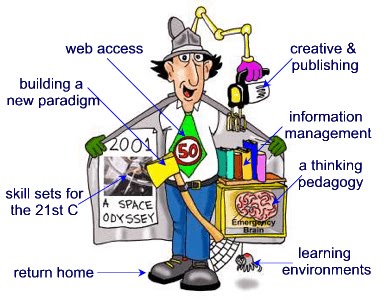 The Guiding Principle
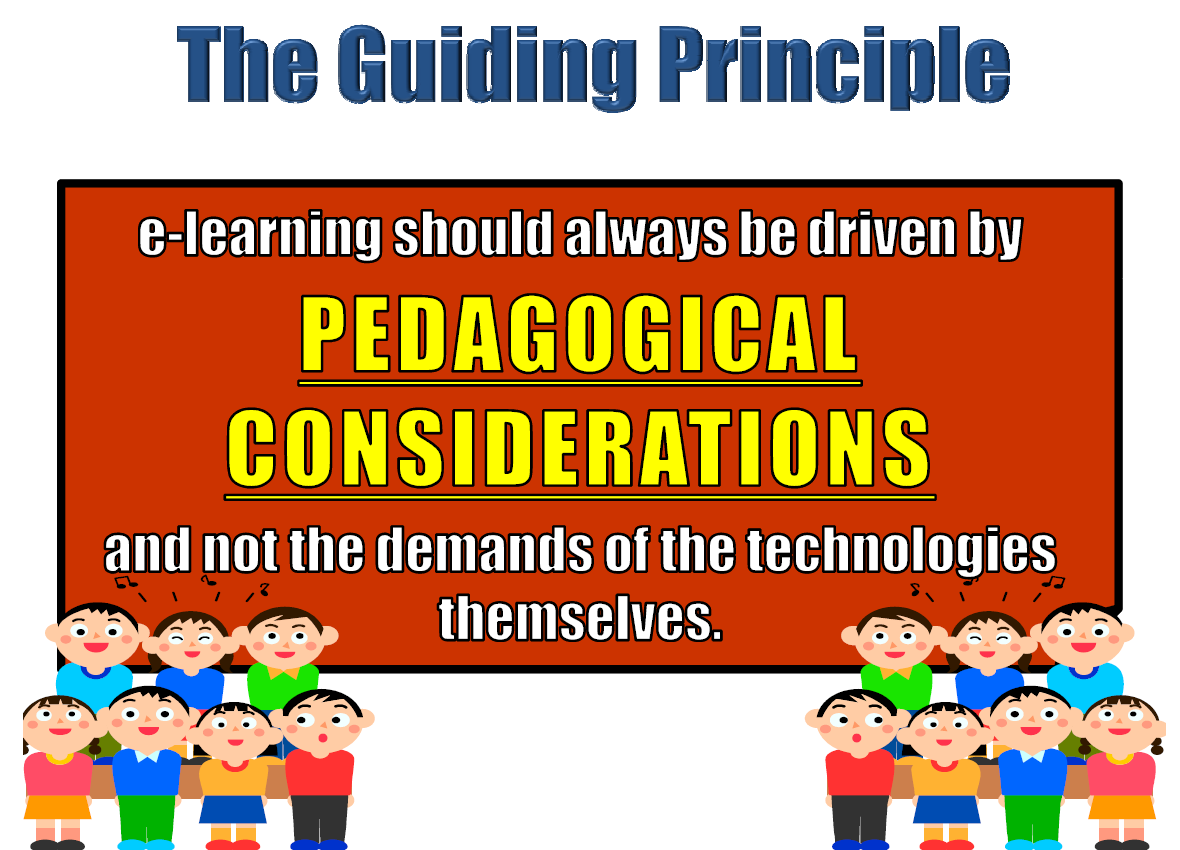 Blooms Taxonomy (Revised Digital Version)
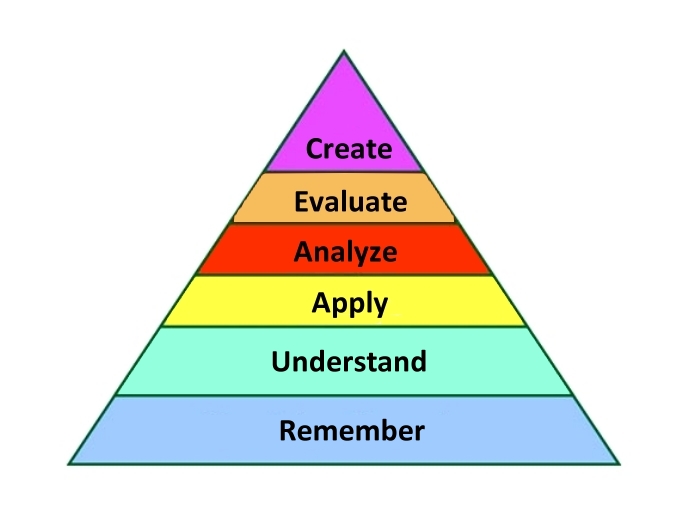 High level 
thinking skill
Putting information together in an innovative way
Making judgment based on a set of guidelines
Breaking concept into parts & understand how each 
   parts is related to one another
Use the knowledge gained in new way
Making sense of what you have learnt
Recalling relevant knowledge from long 
    term memory
Low level 
thinking skill
Based on APA adaption of Anderson, L. W. & Krathwohl, D.R.
(Source: http://www.apa.org)
Blooms Taxonomy (Revised Digital Version)
Direct a video or podcase
Moderate a forum, blog response & apps beta testing
Create web application & leverage Google Docs
Playing educational games, editing wiki and sharing photos online
Blog journaling, commenting on websites
Use of social bookmark, search engines & social networking
SMAR Model
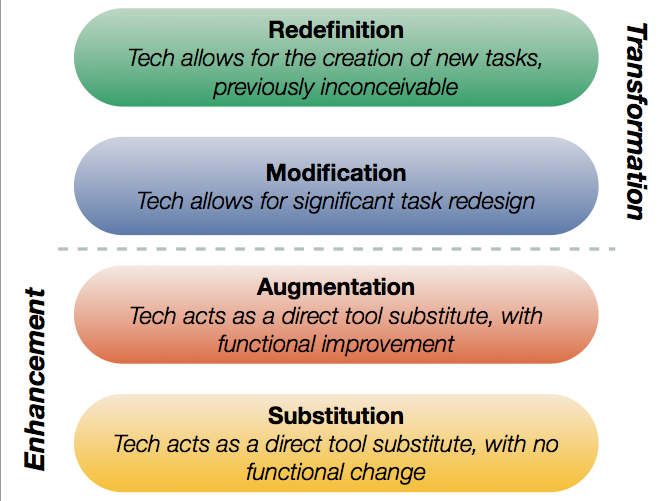 SMAR model shows a progression that adopters of educational technology often follow as they progress through teaching and learning with technology.
SMAR Model Explained for Teachers. Educational Technology and Mobile Learning.
(Ref: http://www.educatorstechnology.com/2013/06/samr-model-explained-for-teachers.html)
SMAR Model
SMAR Model (iPad Version)
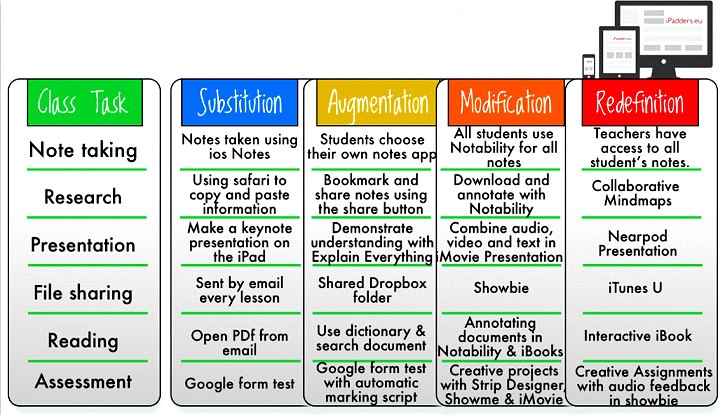 A Wonderful Visual on How to use SMAR Model on Different Classroom Tasks. Educational Technology and Mobile Learning. (Ref: http://www.educatorstechnology.com/ 2014/02/a-wonderful-visual-on-how-to-use-samr.html )
Technological Pedagogical Content Knowledge (TPACK) Framework
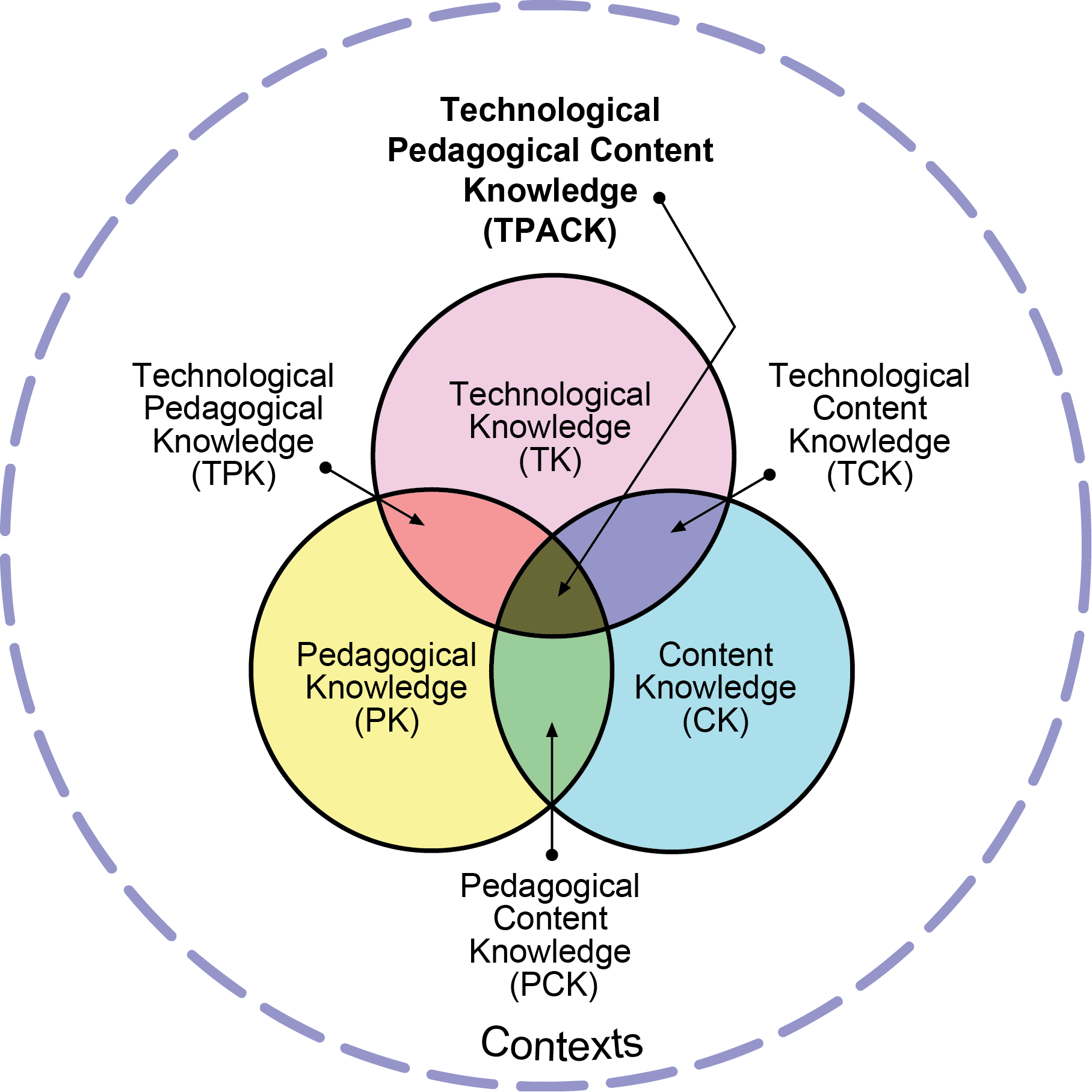 Effective technology integration for pedagogy around specific subject matter requires developing sensitivity to the dynamic, transactional relationship between these components of knowledge situated in unique contexts.
There is no “one best way” to integrate technology into curriculum.
Integration efforts should be creatively designed or structured for particular subject matter ideas in specific classroom contexts.
Mishra & Koehler (2006). Technological pedagogical content knowledge: A framework for teacher knowledge. Teachers College Record, 108(6), 1017-1054.
Components of 21st Century Classroom
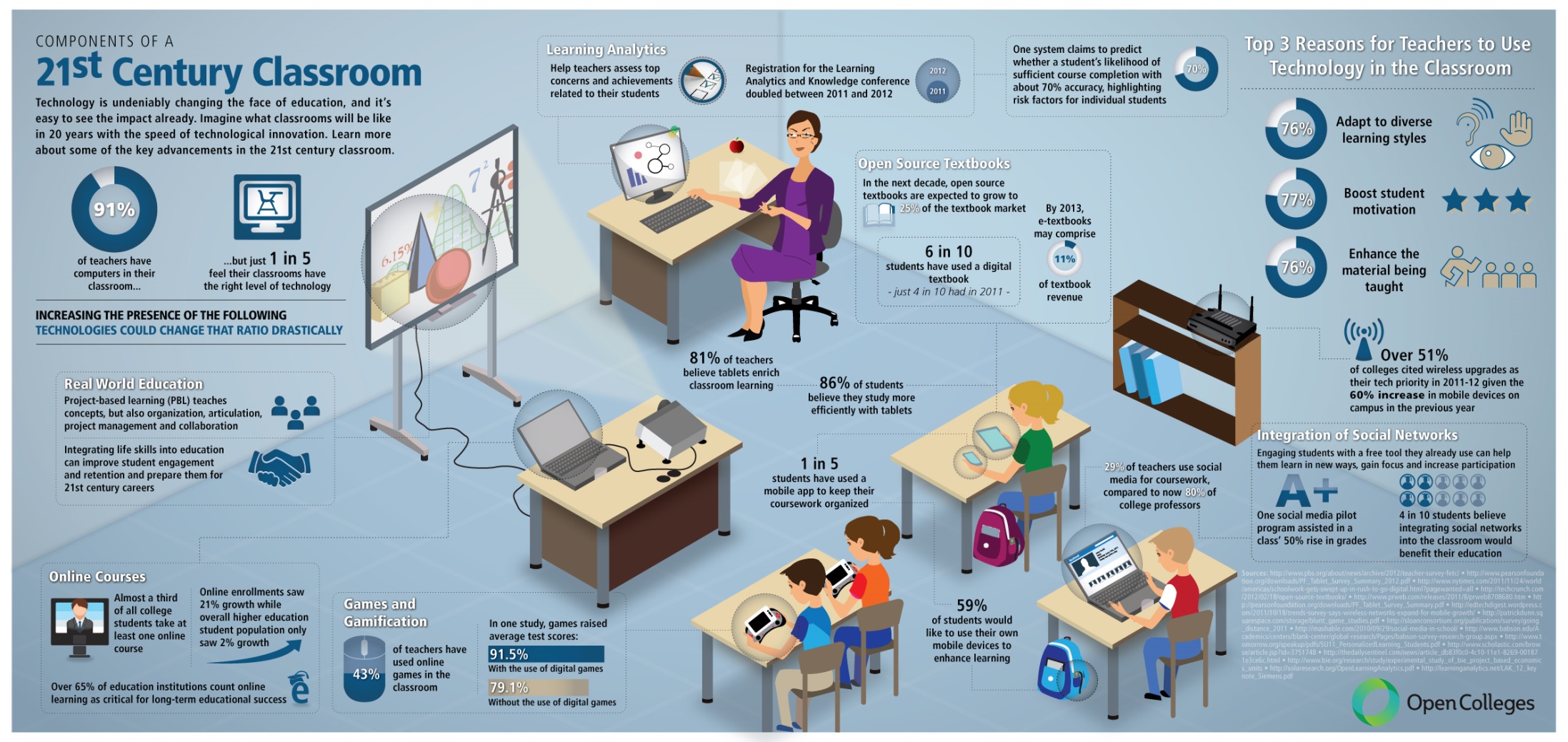 Source: http://www.wiredacademic.com/2012/07/infographic-components-of-a-21st-century-classroom/
Components of 21st Century Classroom
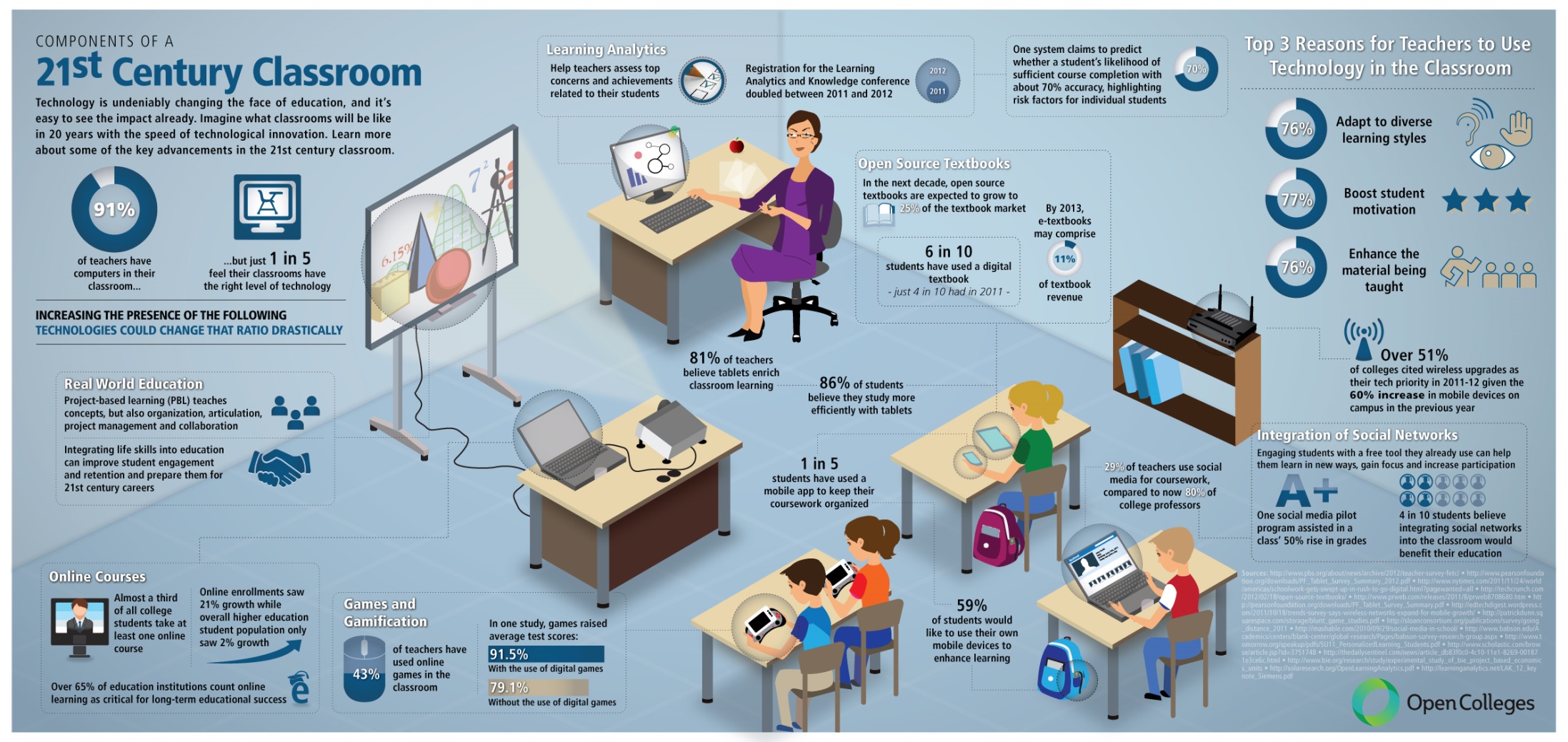 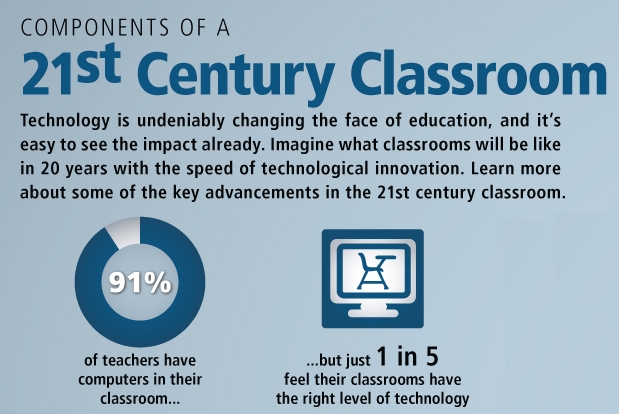 Source: http://www.wiredacademic.com/2012/07/infographic-components-of-a-21st-century-classroom/
Components of 21st Century Classroom
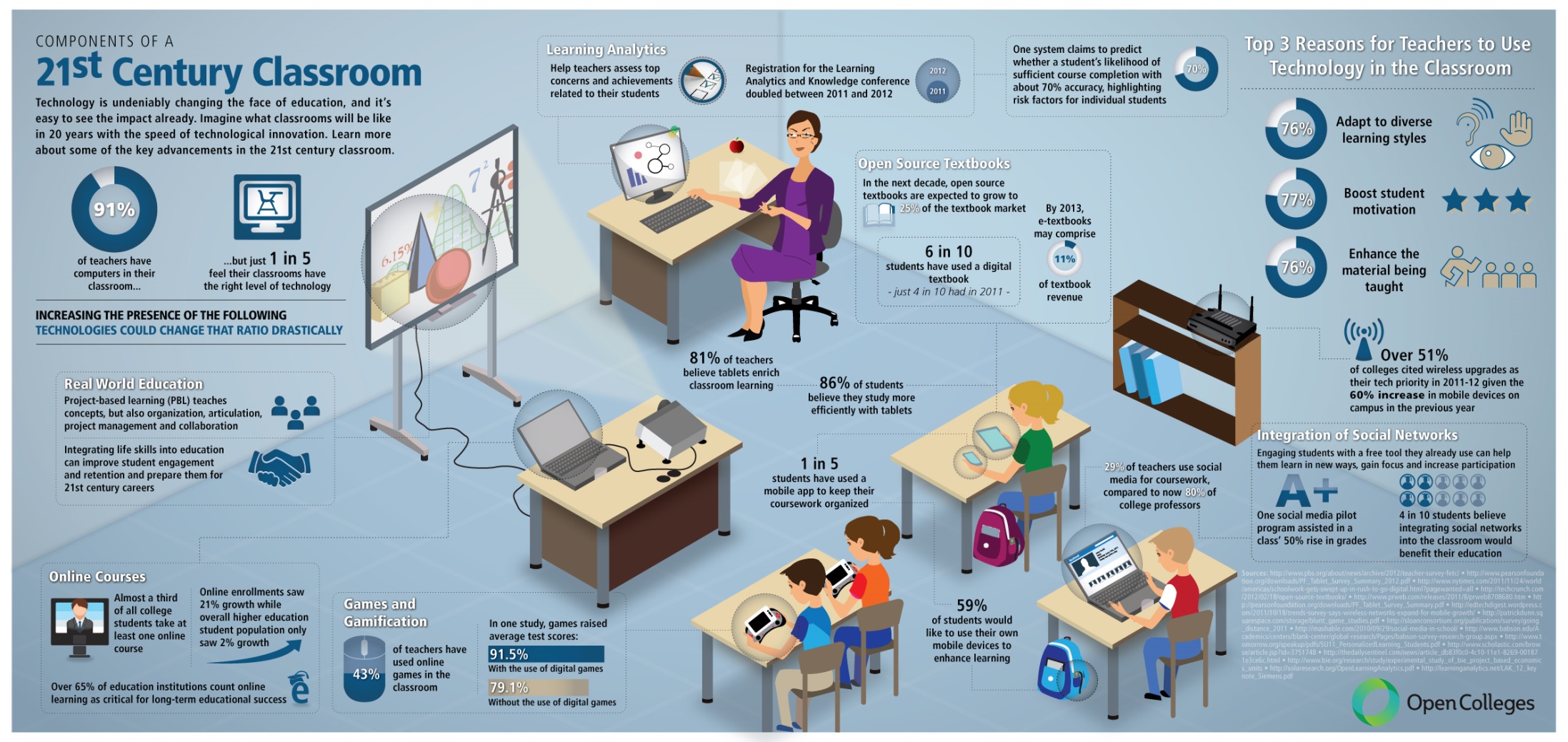 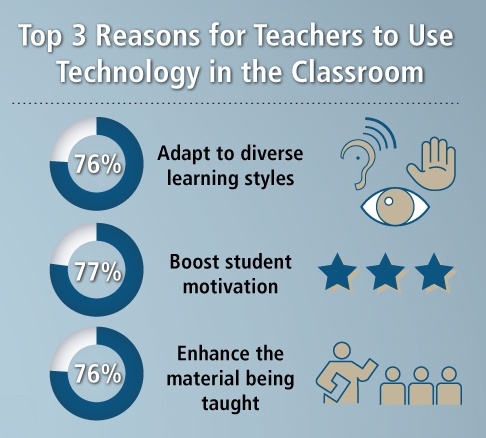 Source: http://www.wiredacademic.com/2012/07/infographic-components-of-a-21st-century-classroom/
Components of 21st Century Classroom
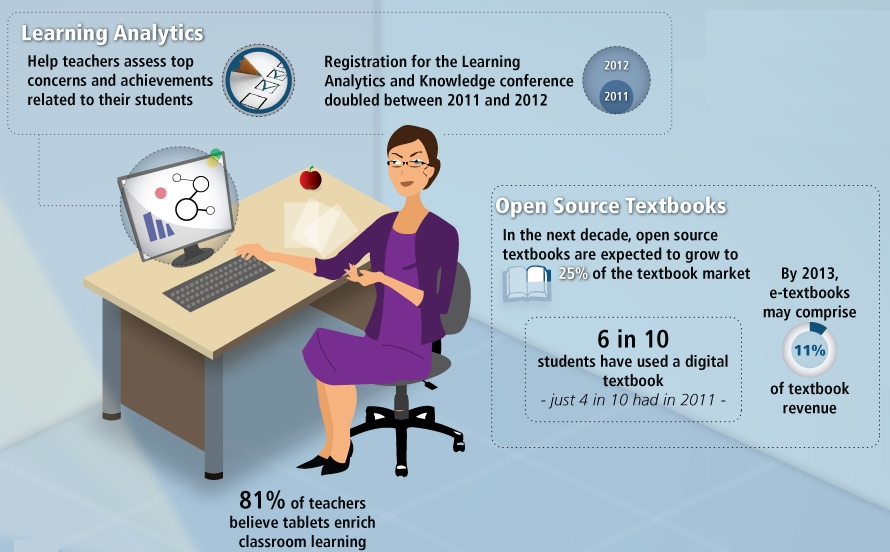 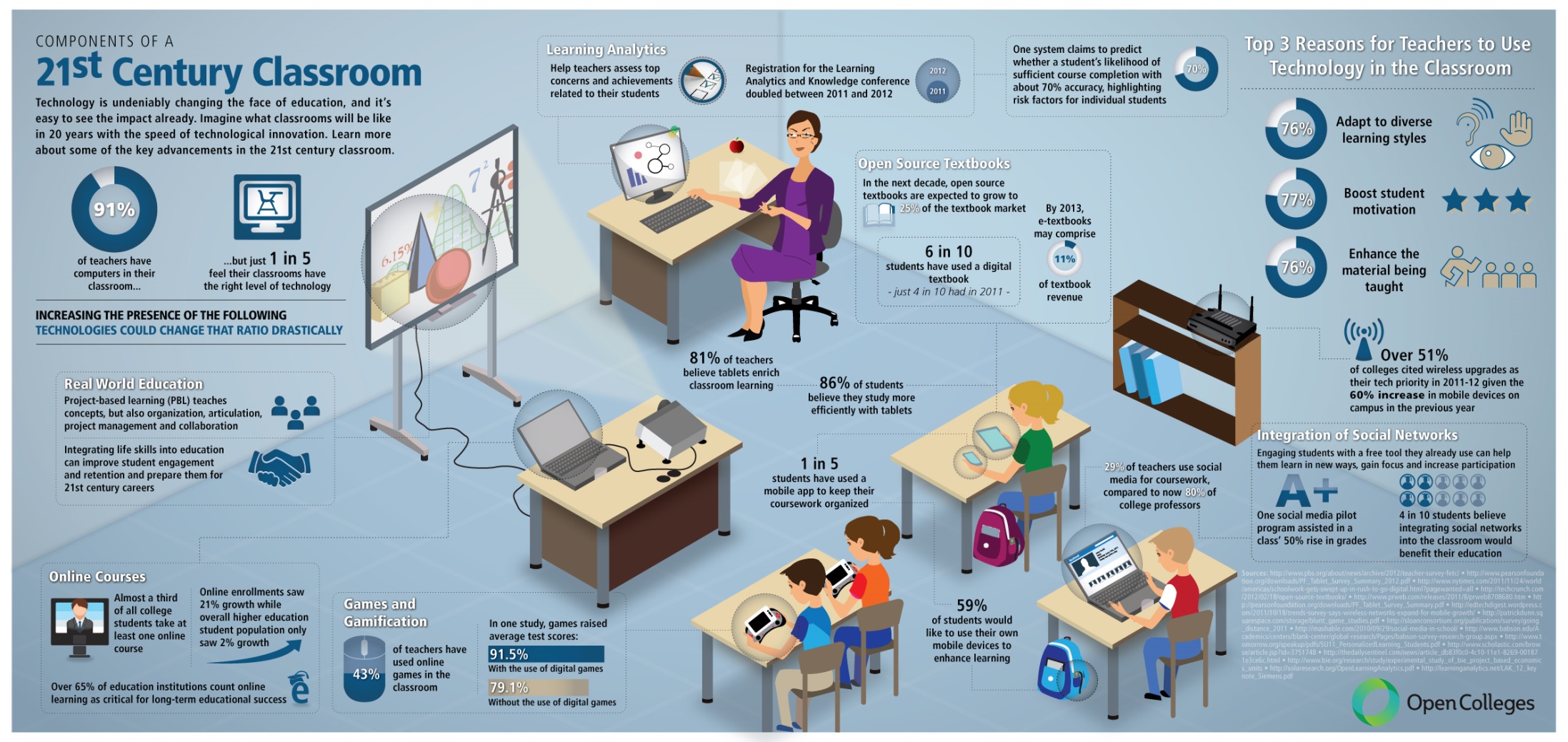 Source: http://www.wiredacademic.com/2012/07/infographic-components-of-a-21st-century-classroom/
Components of 21st Century Classroom
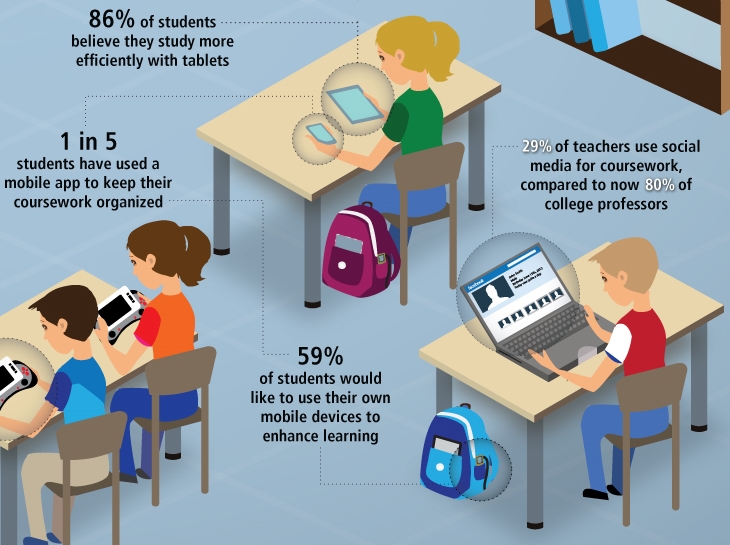 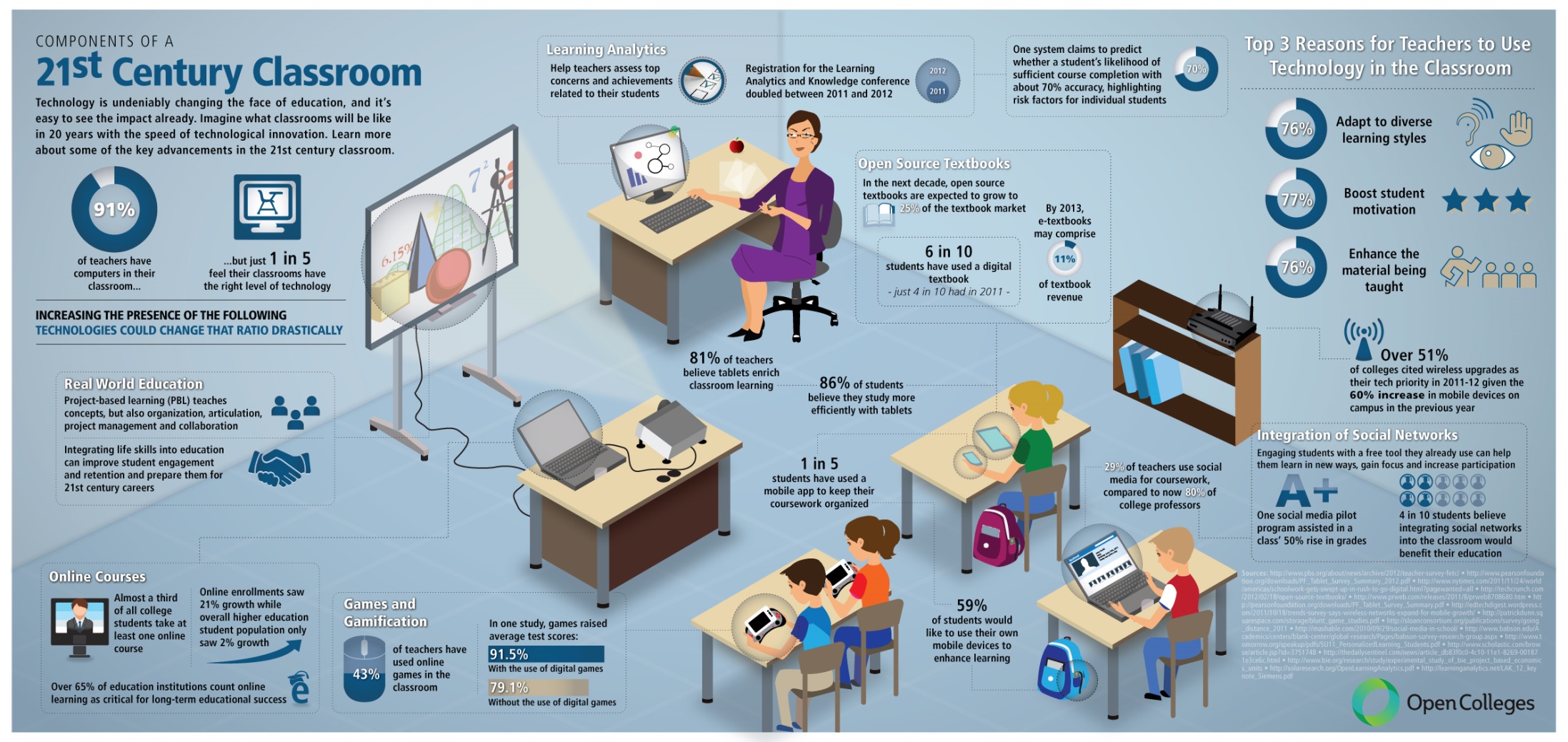 How Innovation is Implemented?
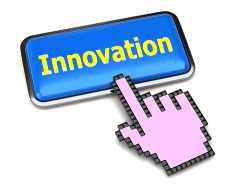 Models of Educational Technology Implementation
Islands of 
Innovation
Comprehensive 
Innovation
Avidov-Ungar, O. (2011). "Islands of Innovation" or "Comprehensive Innovation", Assimilating Educational Technology in Teaching, Learning & Management: A Case Study of School Networks in Israel. Interdisciplinary Journal of E-Learning & Learning Objects, 6, 259 – 280.
Models of Educational Technology Implementation
Comprehensive Innovation
It permeates all levels of organization;
It creates a new organization culture which affect values and basic assumptions in organization;
It derives from the assumption that a successful implementation of innovation requires a radical change in the organization’s basic assumptions and the formulation of new organizational paradigms and perspectives.
Models of Educational Technology Implementation
Islands of Innovation
It is implemented in form of pilot project;
It usually leads to first degree changes which mainly involve changes in the characteristics and behaviors of the organization, without a significant change in the organization’s culture, norms & basic assumption;
It is assumed the success of the islands will serve as a role model, slowly dissipate to the rest of the organization and finally lead to a comprehensive innovation.
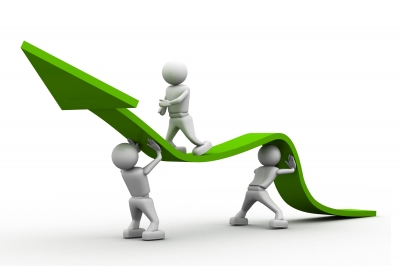 Models of Educational Technology Implementation
Islands of Innovation
It is preferred strategy for education system because 
it uses up only a small portion of resources;
it is less threatening to organization’s overall values and basic assumption;
it does not adversely impact the existing hierarchies of organization;
it minimizes the damage of lost;
it is assumed will, in turn, create a ripple effect leading to comprehensive innovation.
Models of Educational Technology Implementation
Success of Islands of Innovation 
does not accomplished by a change in values and perspectives of teachers* towards technological pedagogy;
does not generated a new organizational culture, particular in the field of pedagogy;
does not confident teachers* to commit innovation;
has chance to create a buffering effect impede the 
transfer of innovation from island to the rest of organization.
* Teachers who were not involved in islands of innovation
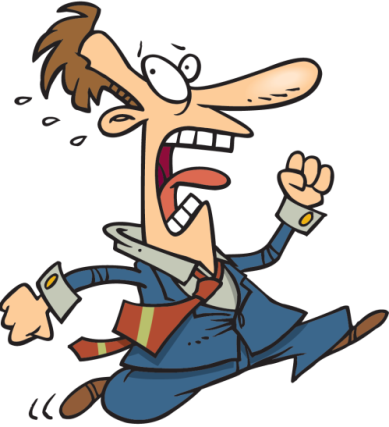 Orit Avidov-Ungar and Yoram Eshet-Alkakay. (2011). The Islands of Innovation Model: Opportunities 
and Threats for Effective Implementation of Technological Innovation in the Education System
Issues in Informing Science and Information Technology, 8, 363 - 376.
What should "Technological Leader" do?
E-Leadership refers to the ability of a person to influence the behavior of others in a digital technology-mediated environment in order to achieve common goal (traditional approach).
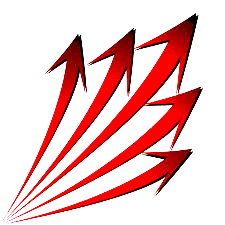 Islands of 
Innovation
Comprehensive 
Innovation
Appropriate strategic action to promote consensus regarding shared values and to allocate necessary resources which enable the creation of new culture of comprehensive innovation.
What should "Technological Leader" do?
Factors interfering with technological integration identified by a number of researches (2005 – 2011) :
Beliefs about the role of technology in education;
Fundamental disjunction between traditional teaching approaches and technology-enhanced teaching methods;
Lack of availability of technology tools;
Lack of adequate technological training for teachers.
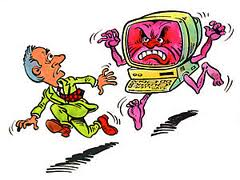 Kurt, Serhat. (2013). Creating Technology-Enriched Classrooms: Implementation Challenges in Turkish Education. Learning, Media and Technology, 39(1), 90 – 106.
陳朱素華校本經驗
Barriers
Beliefs about the role of technology in education;




Fundamental disjunction between traditional teaching approaches and technology-enhanced teaching methods.
推行措施
由專責同工負責推動IT教學；
定期向全體老師報告IT教學新趨勢，目的營建一個整體「 IT教學」的文化；
與各科協商，推行IT教學的時間表。


搜集成功資訊科技教學案例向不同學科分享；
與科任老師一同設計課堂教學，讓科任老師明白 IT 在課堂活動中適當的位置及教學功能；
鼓勵同工多參與教育局舉辦有關IT教學培訓課程。
陳朱素華校本經驗
Barriers
Lack of availability of technology tools;


Lack of adequate technological training for teachers.
推行措施
安排需用IT設備及適合課堂活動用Apps；

向老師及學生提供使用IT教學活動所需的培訓；
邀請老師出席校內IT教學觀課活動；
提供科任老師在真實IT課堂教學時的支援，目的在加強教師的信心，將失敗的機會減至最低。
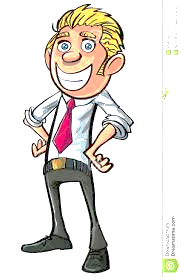 陳朱素華校本經驗
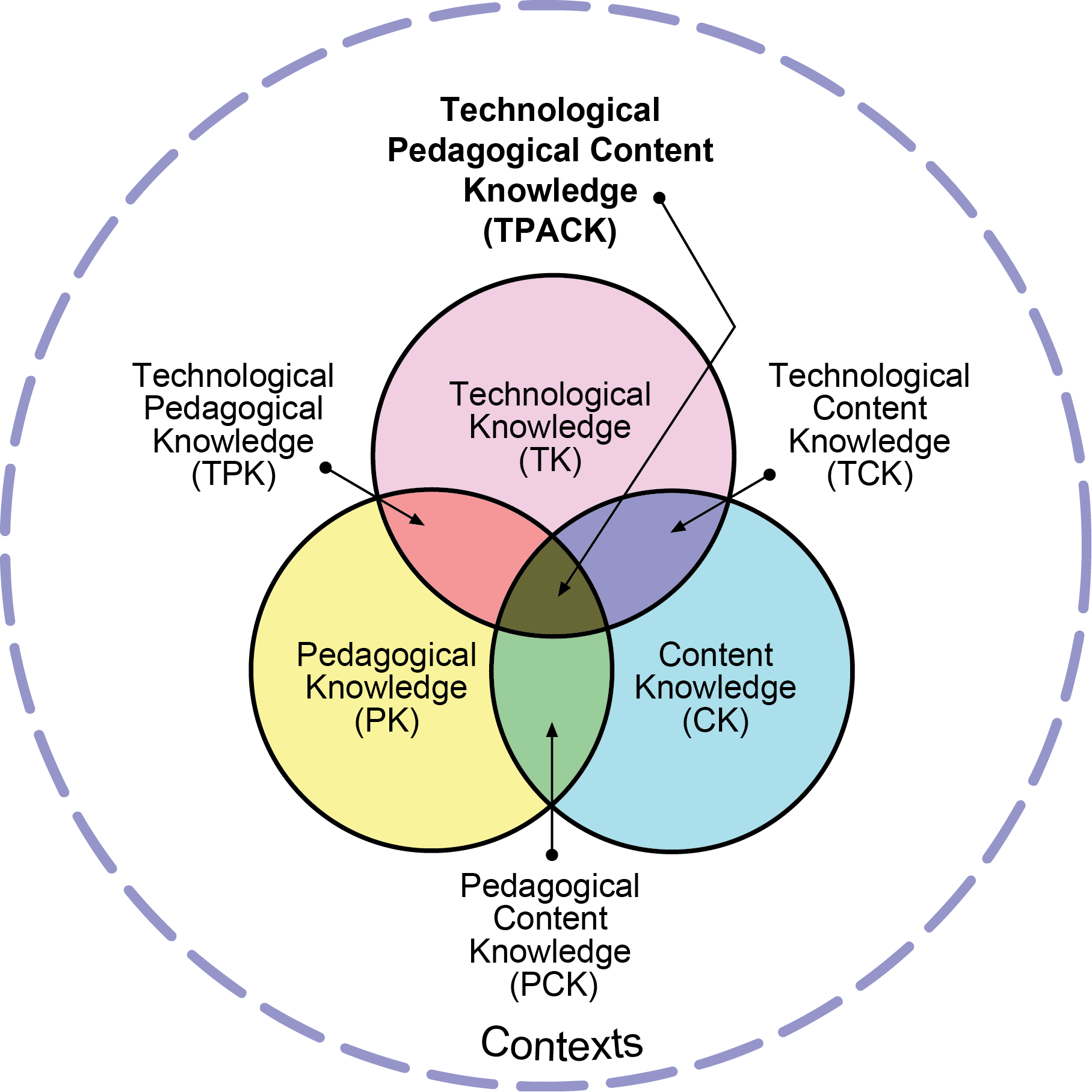 來自兩方面的專家共同建構
來自電子學習
統籌主任、
電腦科老師
來自科主任、科任老師
How do your school use ICTs?
e-Learning Planning Framework 
Ministry of Education, New Zealand
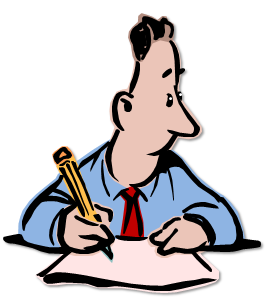 What is the e-learning planning framework? 
Why is it important? 
How was it developed? 
What’s in it for you? 

Download site: http://www.ncte.ie/elearningplan/handbook/
Source: http://www.ncte.ie/elearningplan/handbook/
e-Learning Planning Framework
What – and who - is it for?
Principals and e-learning leaders (organisational)
Teachers (individual)
Professional development facilitators

The primary purpose is 
a planning tool
to provide a 'road map'  to review how well they use ICTs to support learning for the purpose of finding out where they are, and what they need to do next.
e-Learning Planning Cycle
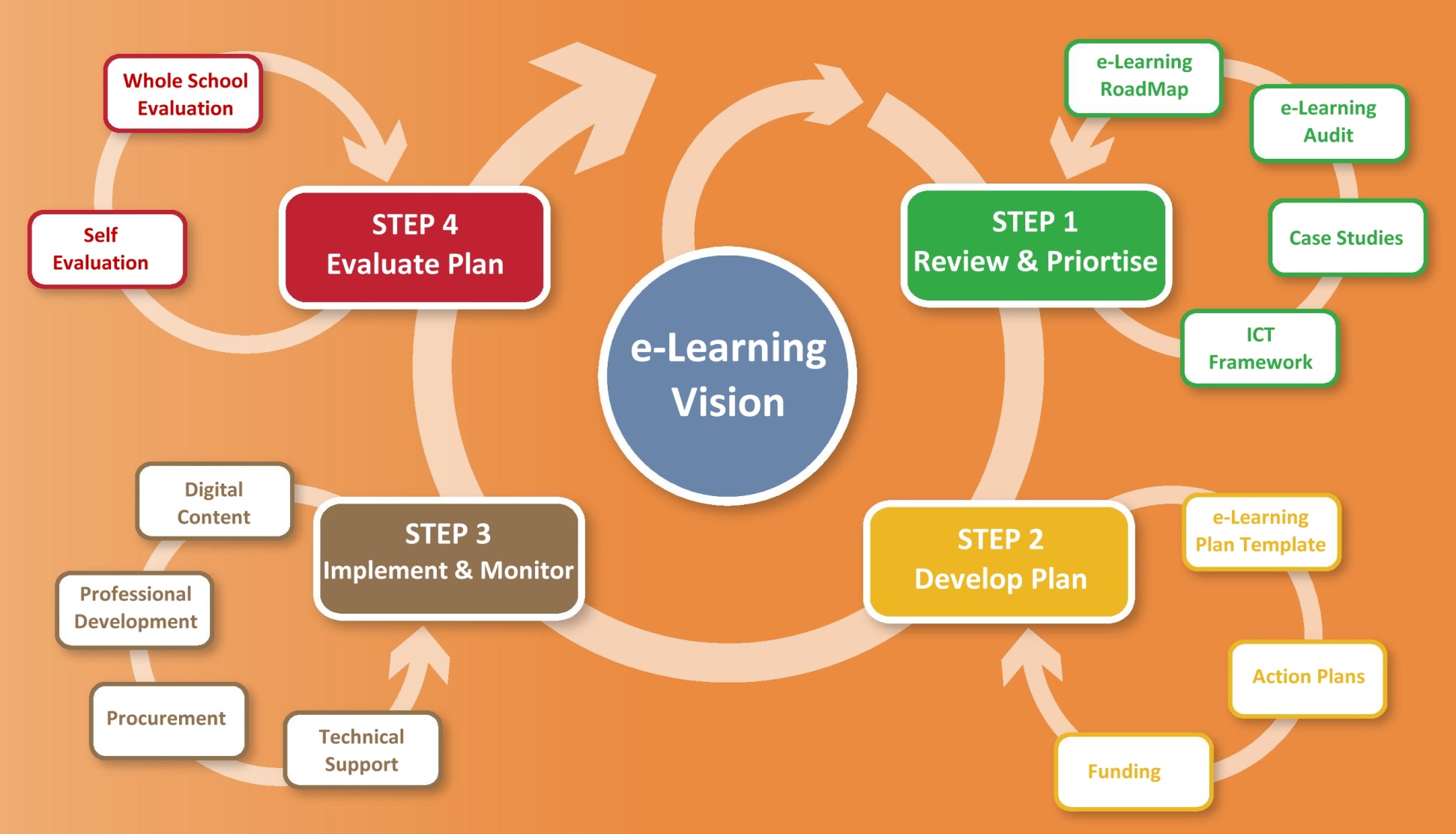 Source: http://www.ncte.ie/media/ENG_Getting_started.pdf
e-Learning Roadmap
Provides the school with a snapshot of its strengths and challenges in relation to e-Learning and allows the school to identify priorities for progression to the next stage.

5 key areas:
Leadership and planning
ICT in the curriculum
Professional development
e-Learning culture
ICT infrastructure
4 stages of development:
Initial
e-Enabled
e-Confident
e-Mature
Source: http://www.ncte.ie/elearningplan/roadmap/
e-Learning Roadmap
Leadership and planning (example)
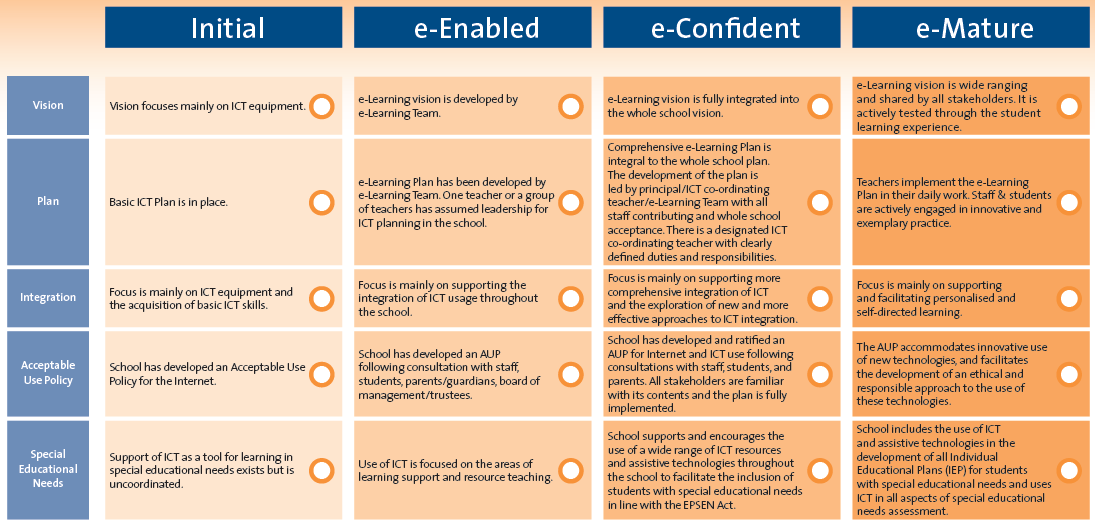 Source: http://www.ncte.ie/media/Leadership_and_Planning_area.pdf
21st Century e-Leadership
e-Leadership 
is defined as the usage of a school management information system, not just only educational technology, for exchanging updated pedagogical data in order to increase school effectiveness through data-based decision making and instant interactions among different stakeholders.
Blau, I &  Presser, O. (2013). e-Leadership of School Principals: Increasing School Effectiveness by a School Management Information System. British Journal of Educational Technology, 44(6), 1000 – 1011.
School Management Information System
School MIS emphasize organizational aspects and the transfer of pedagogical information, such as curriculum performance and student activity and achievement.
Each member of the organization receives access to the data according to his or her position.
e-Leadership by school principals is empowered by providing extensive on-demand up-to date data at different levels and enabling data-based pedagogical decisions.
[Speaker Notes: School principals made their pedagogical decisions and dialogue with teaching staff on up-to-date data regarding student performance, including achievement in tests, and daily student activity, such as attendance, lateness and homework preparation. They monitored progress of individual students and classes in different subjects and checked its concordance with the curriculum and pedagogical goals.]
Conclusion
E-Leadership refers to 
the ability of a person to influence the behavior of others in a digital technology-mediated environment in order to achieve technological adoption in pedagogy;
the usage of a school management information system for exchanging updated pedagogical data in order to increase school effectiveness.
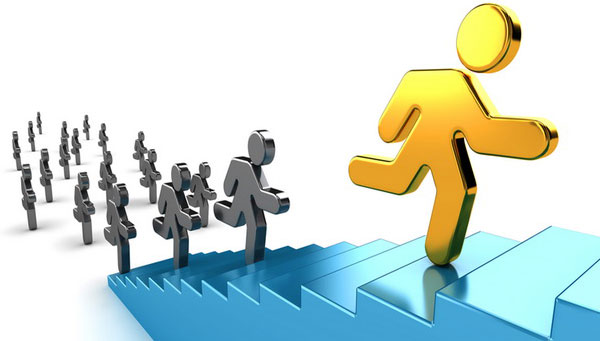 Support Service to IT in Education
Education Bureau
IT in Education Section
Centre of Excellence (CoEs)

http://www.edb.gov.hk/en/edu-system/primary-secondary/applicable-to-primary-secondary/it-in-edu/coes.html
Thank You